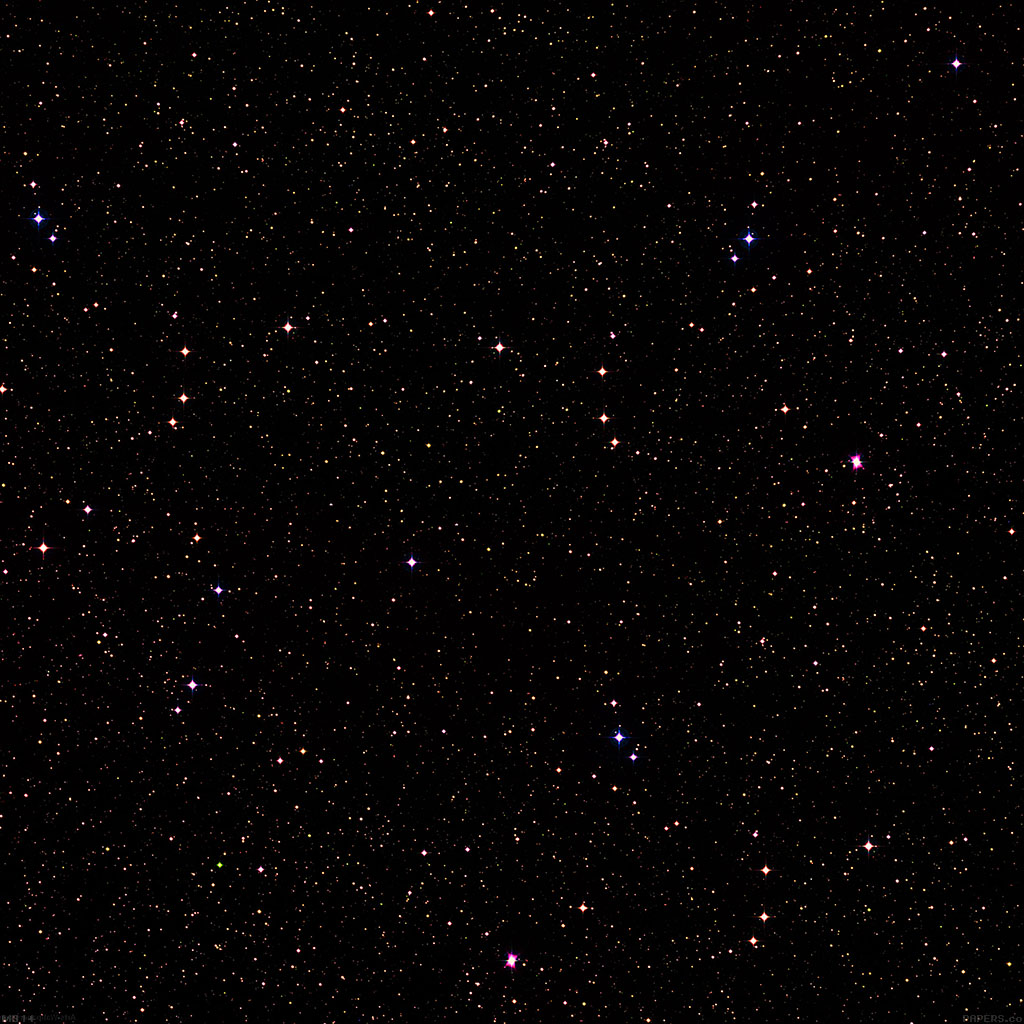 About million Earths could fit inside the Sun.
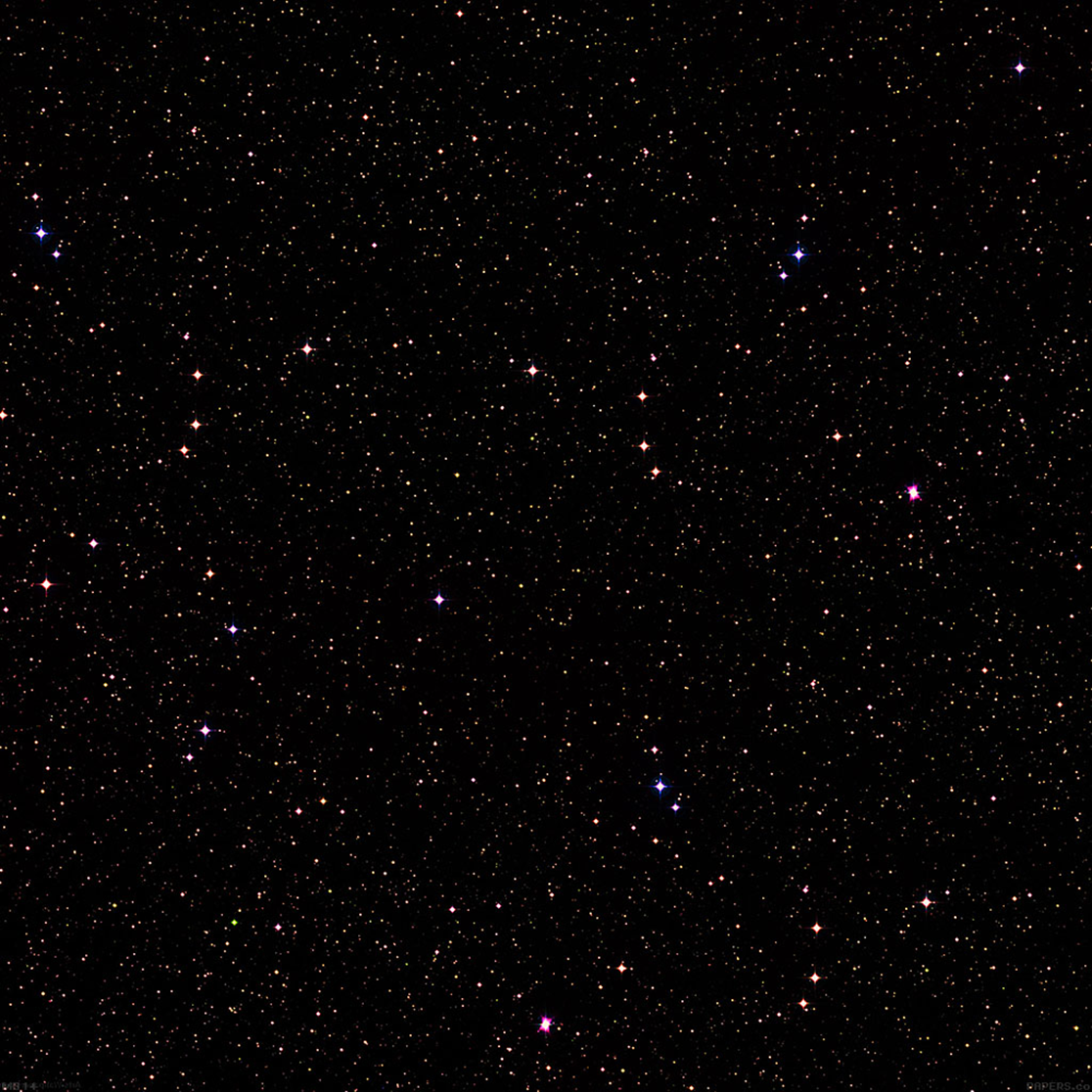 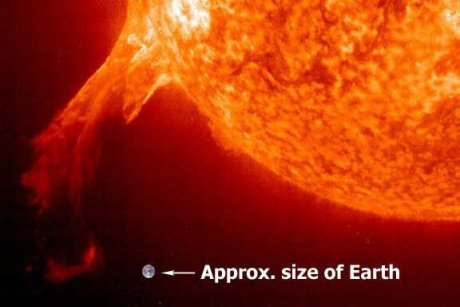 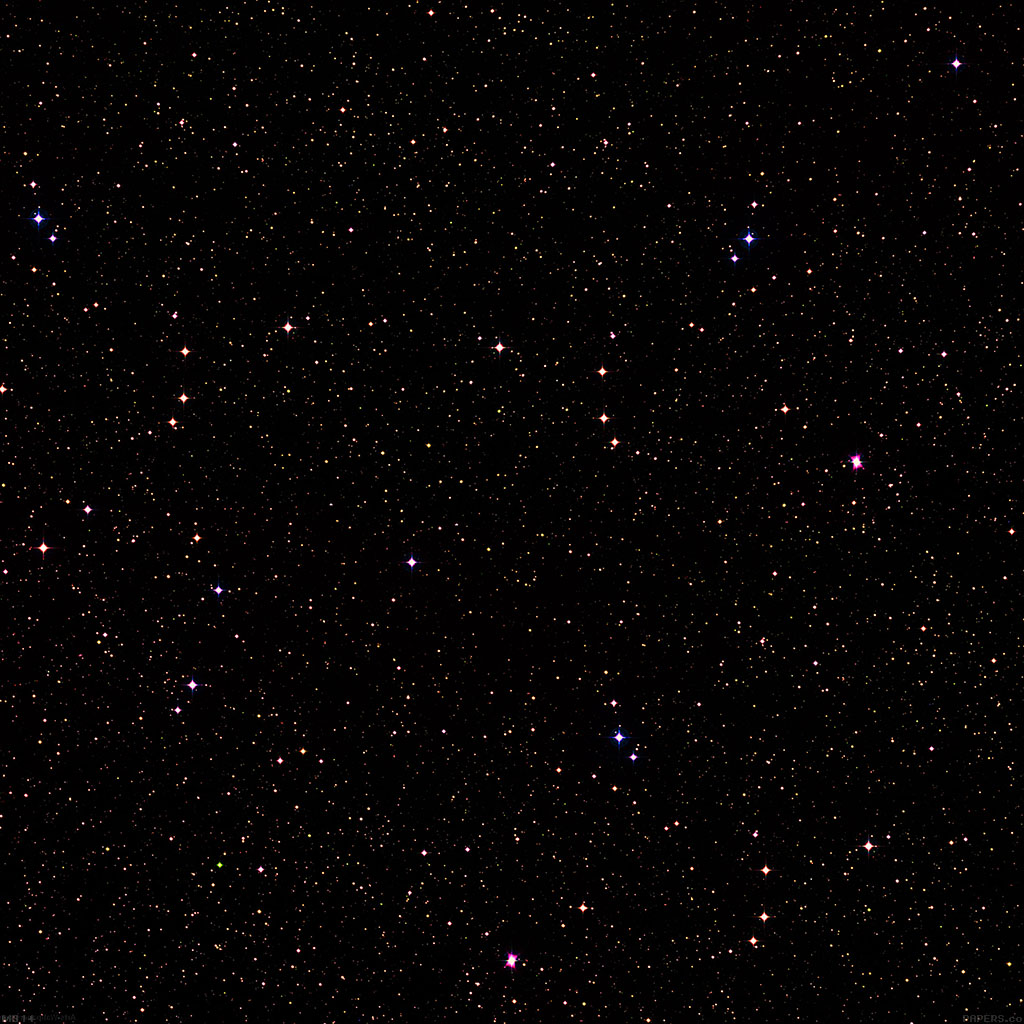 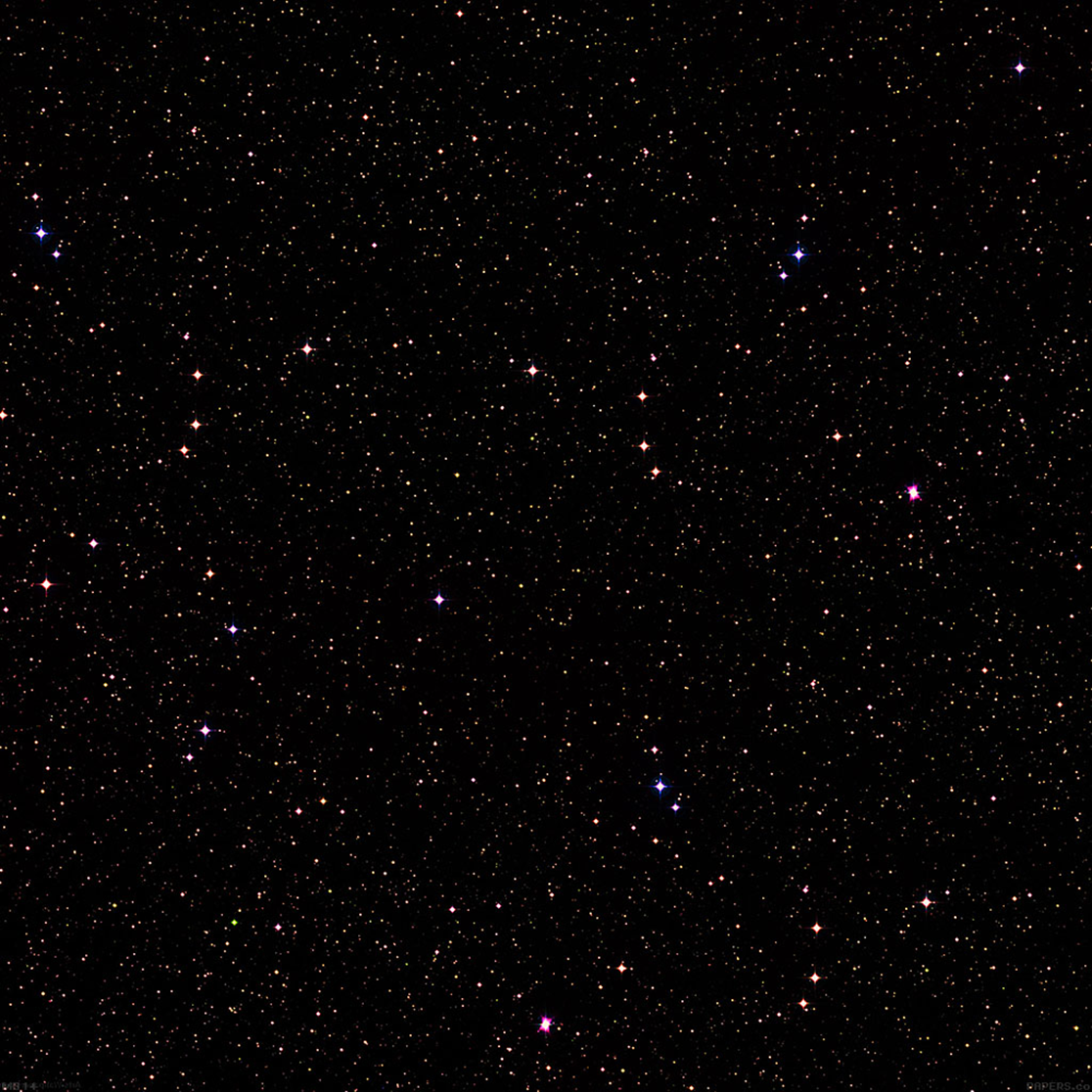 Eventually, the Sun will consume the Earth.
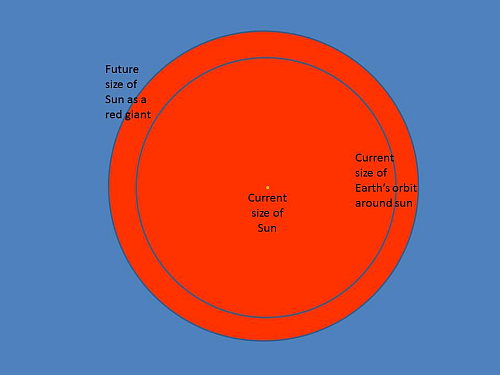 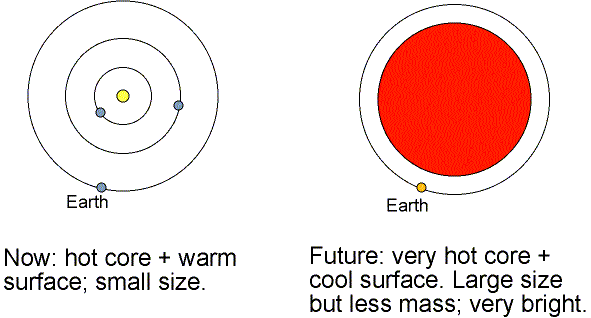 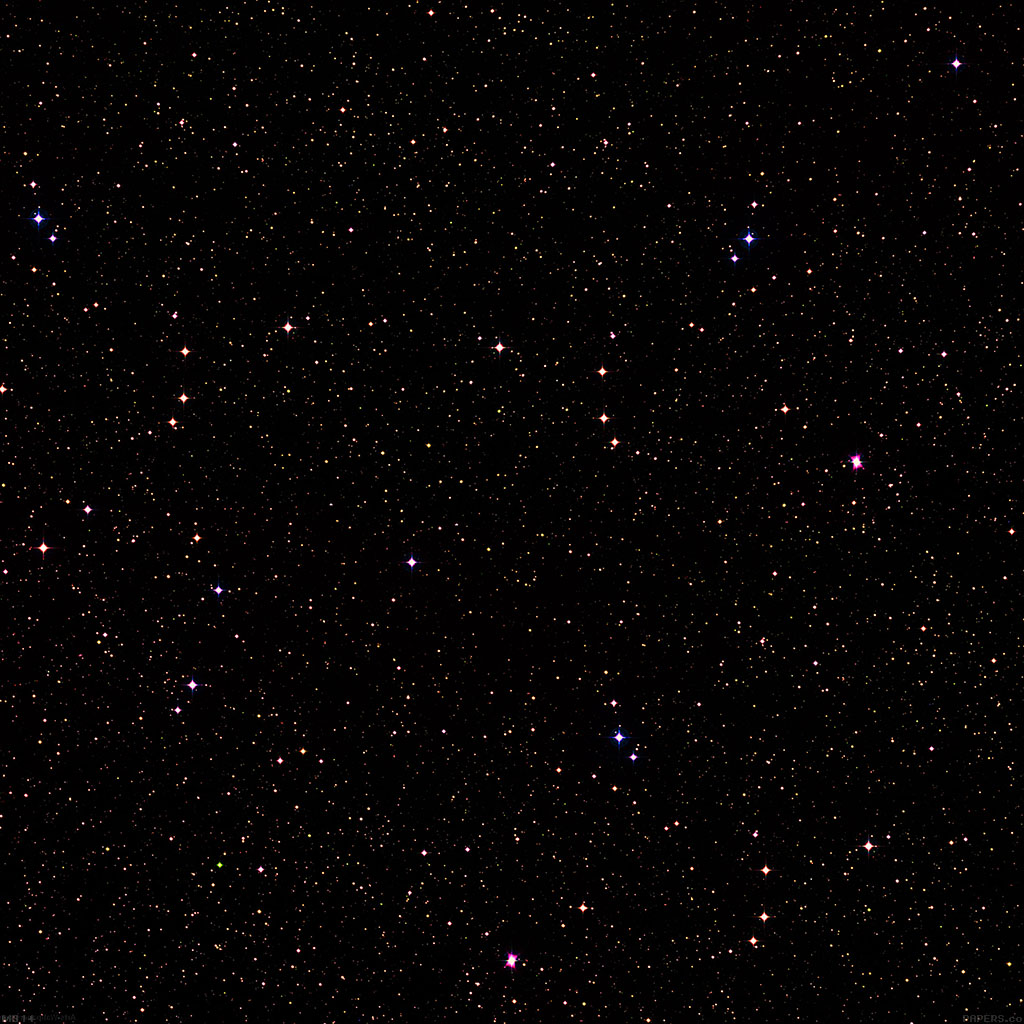 Light from the Sun takes 8 minutes  & 
	20 seconds to reach Earth.
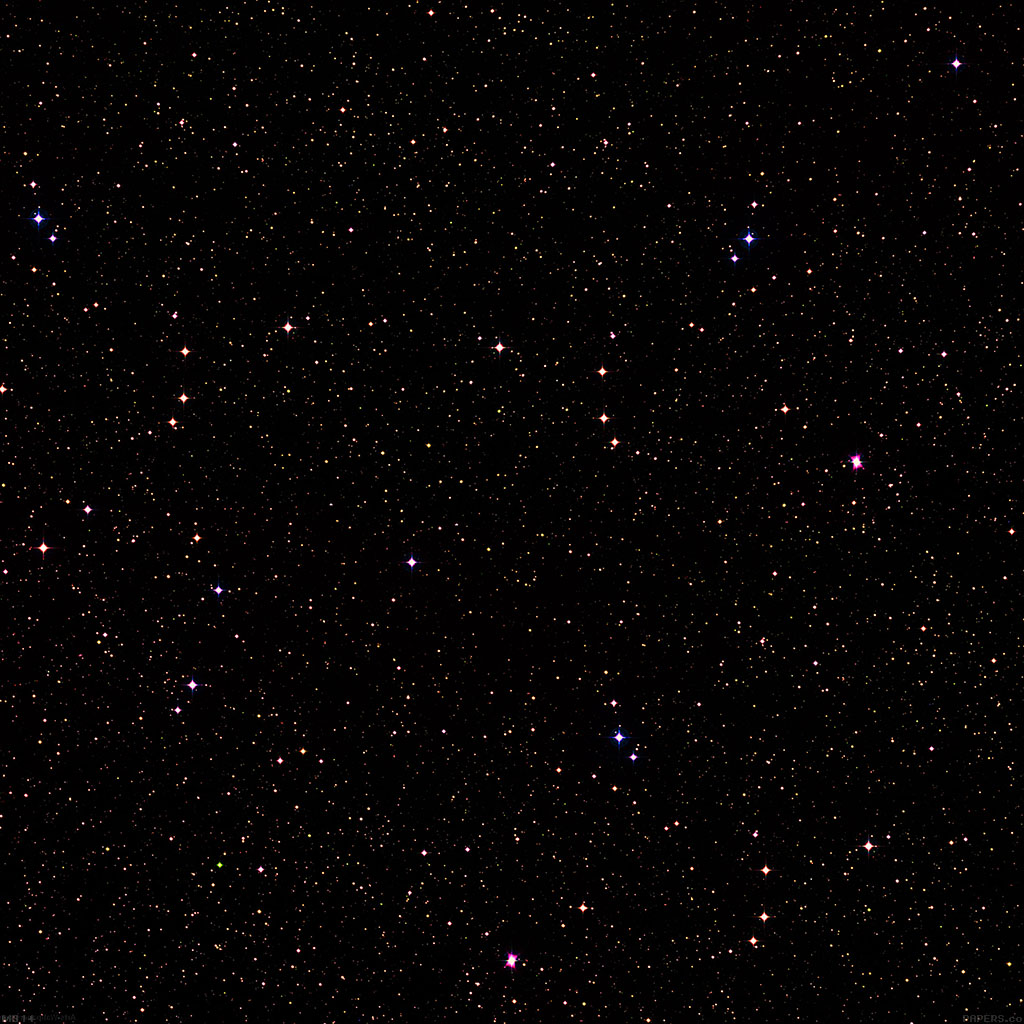 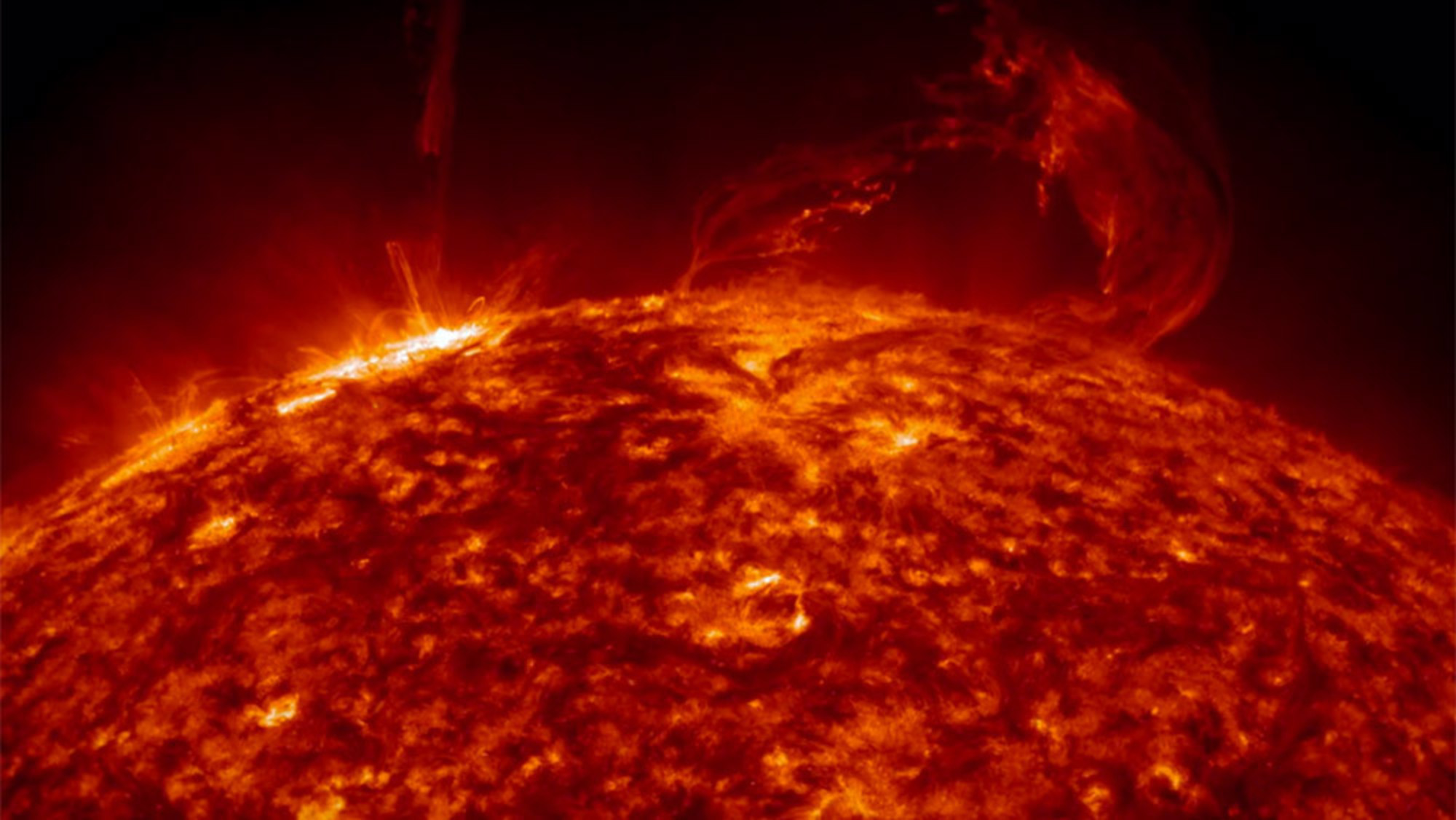 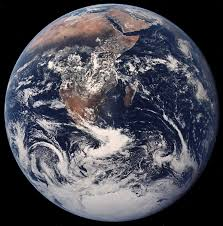 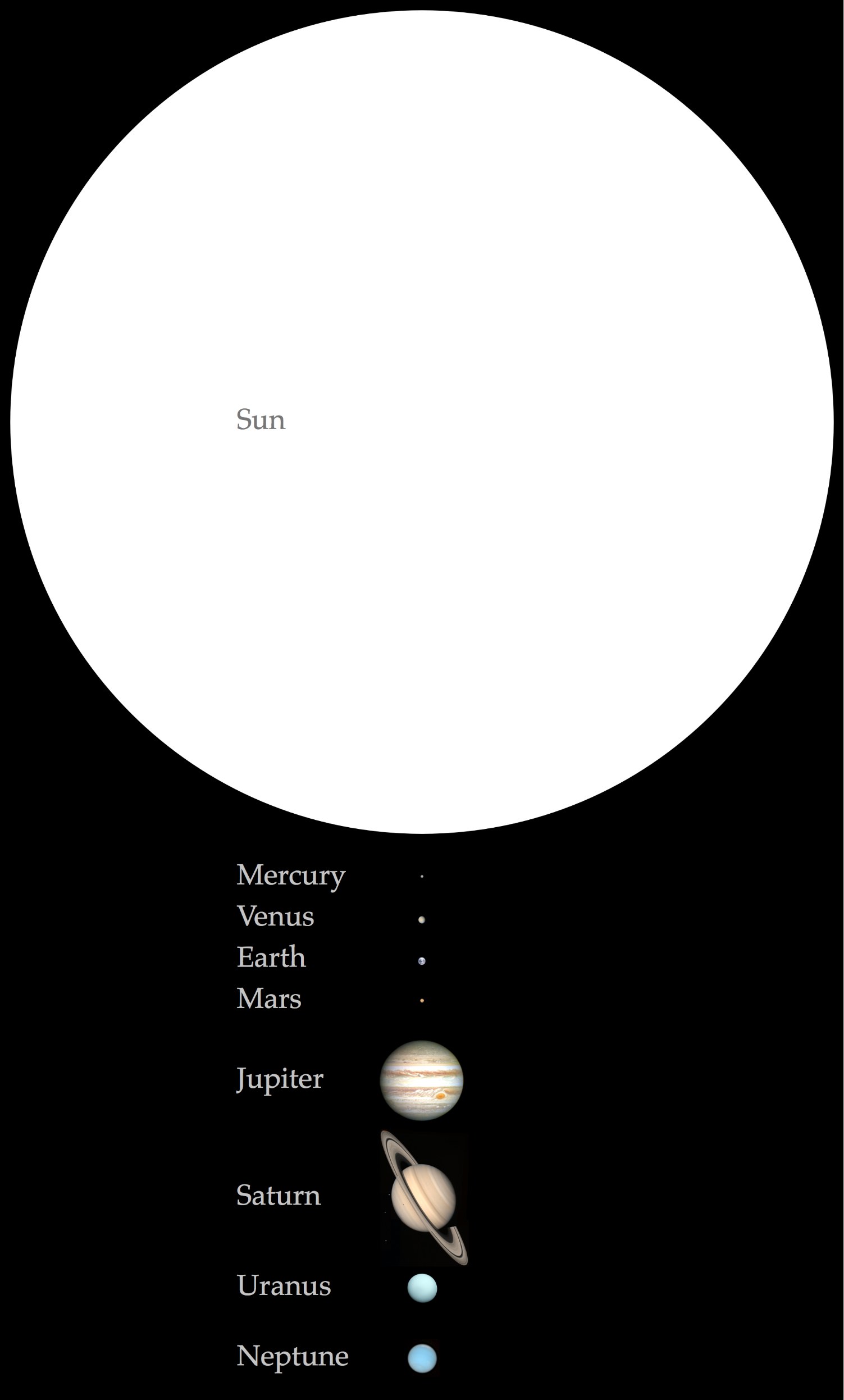 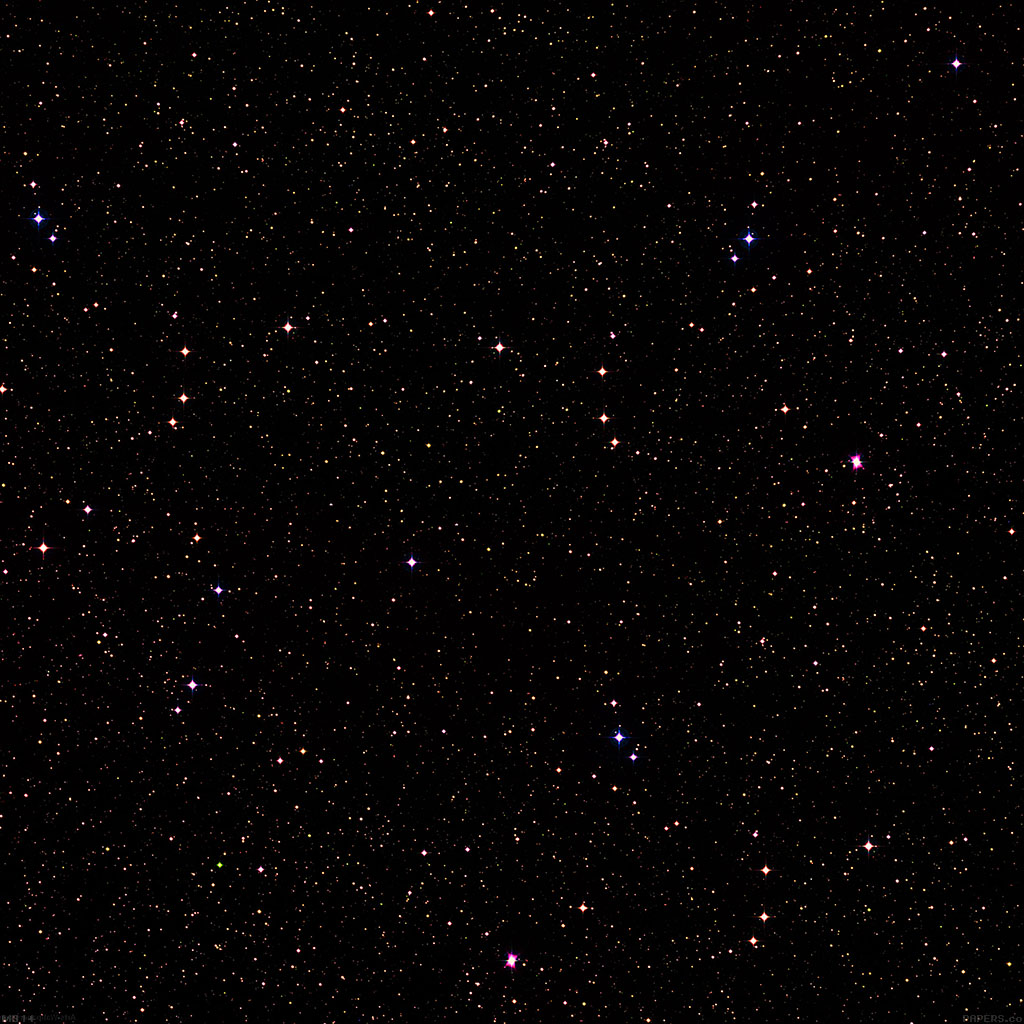 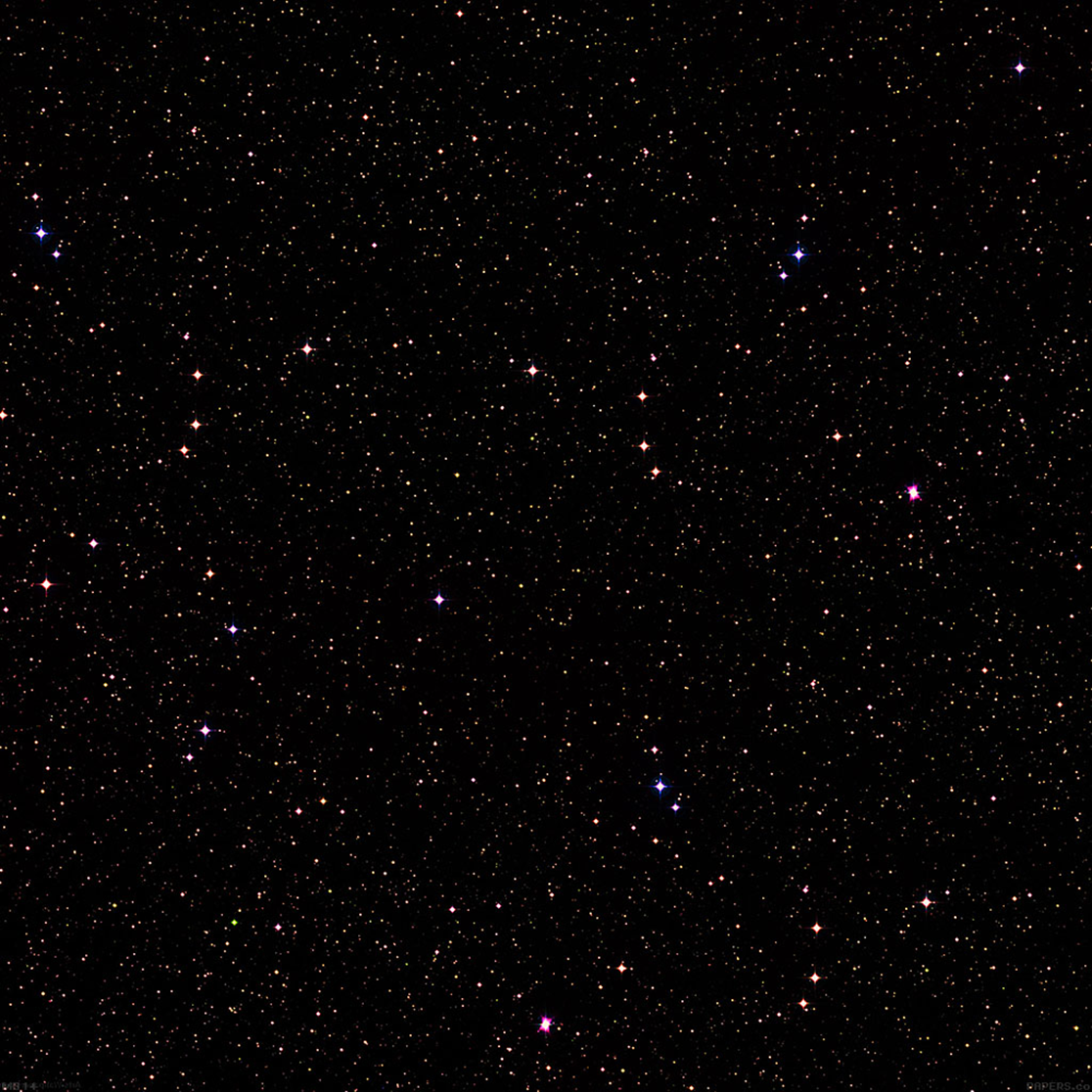 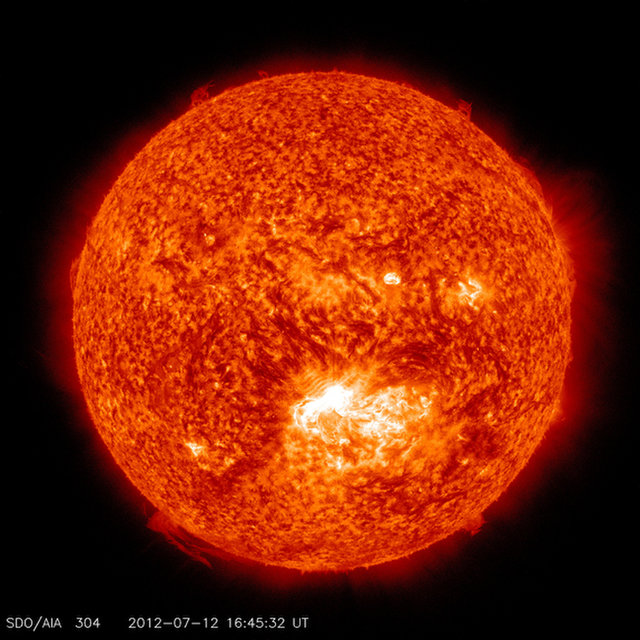 The Sun accounts for 99.86% of the mass in the solar system
The Sun generates solar wind.
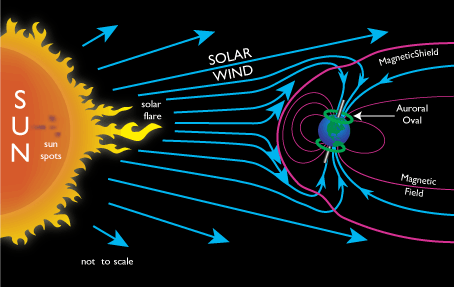 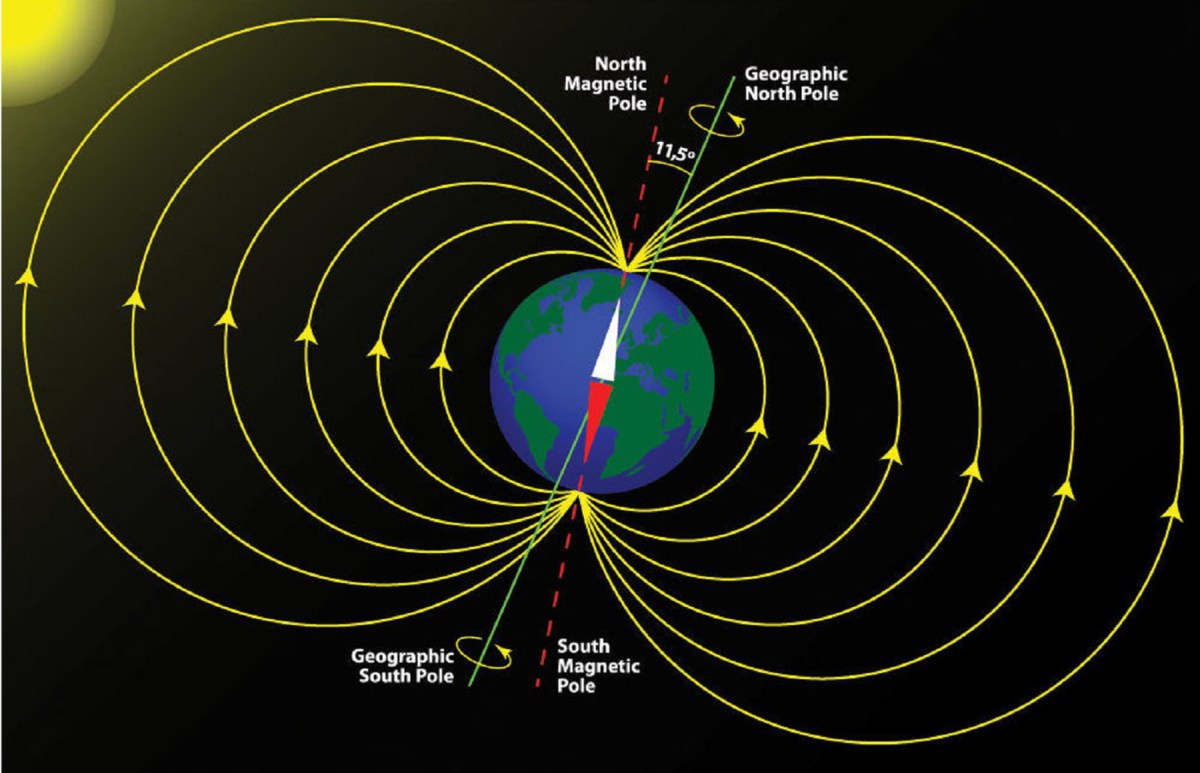 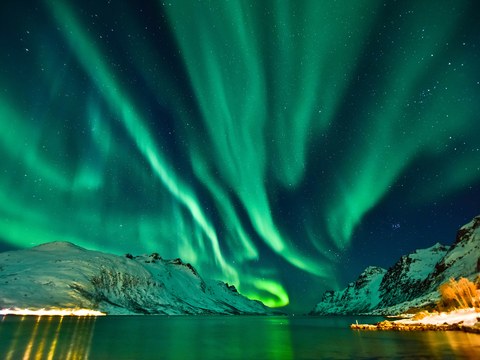 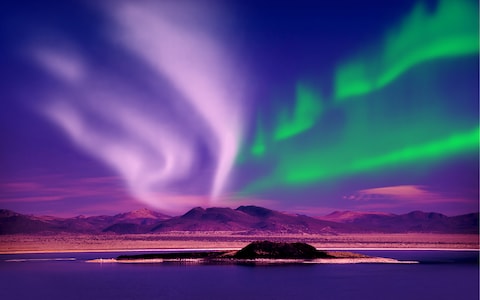 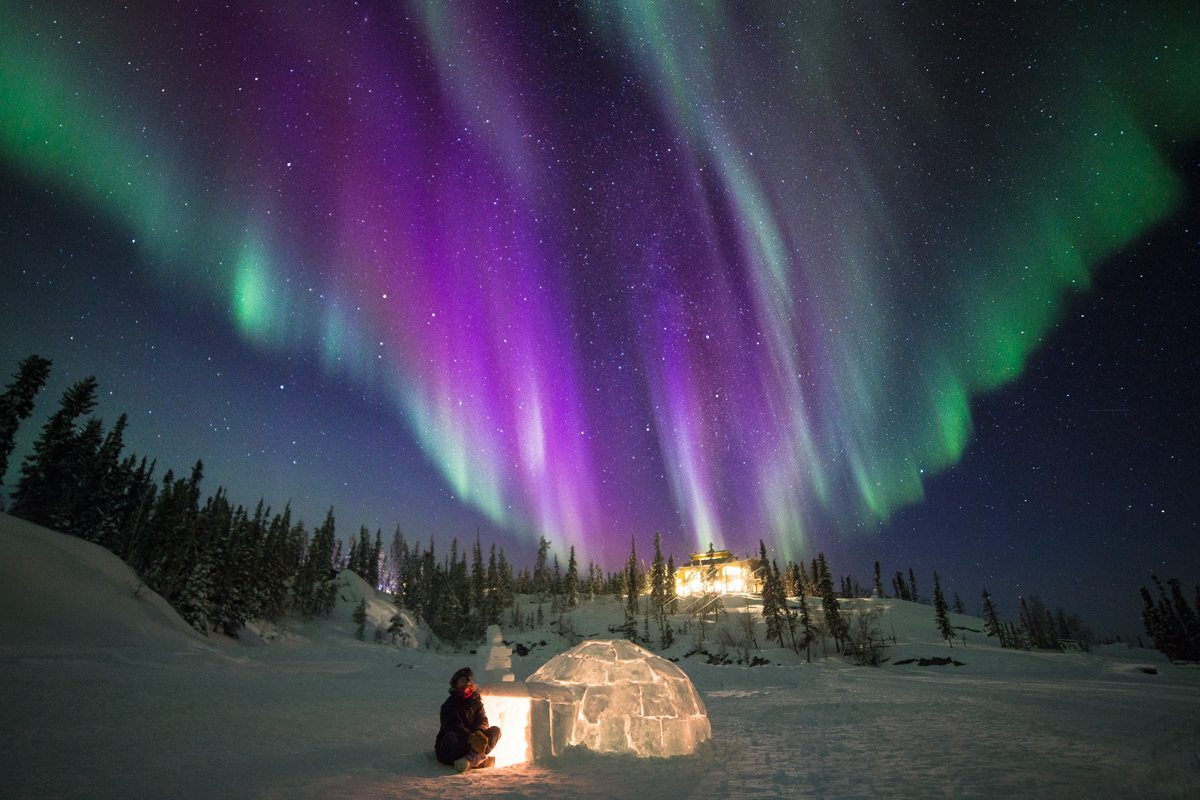 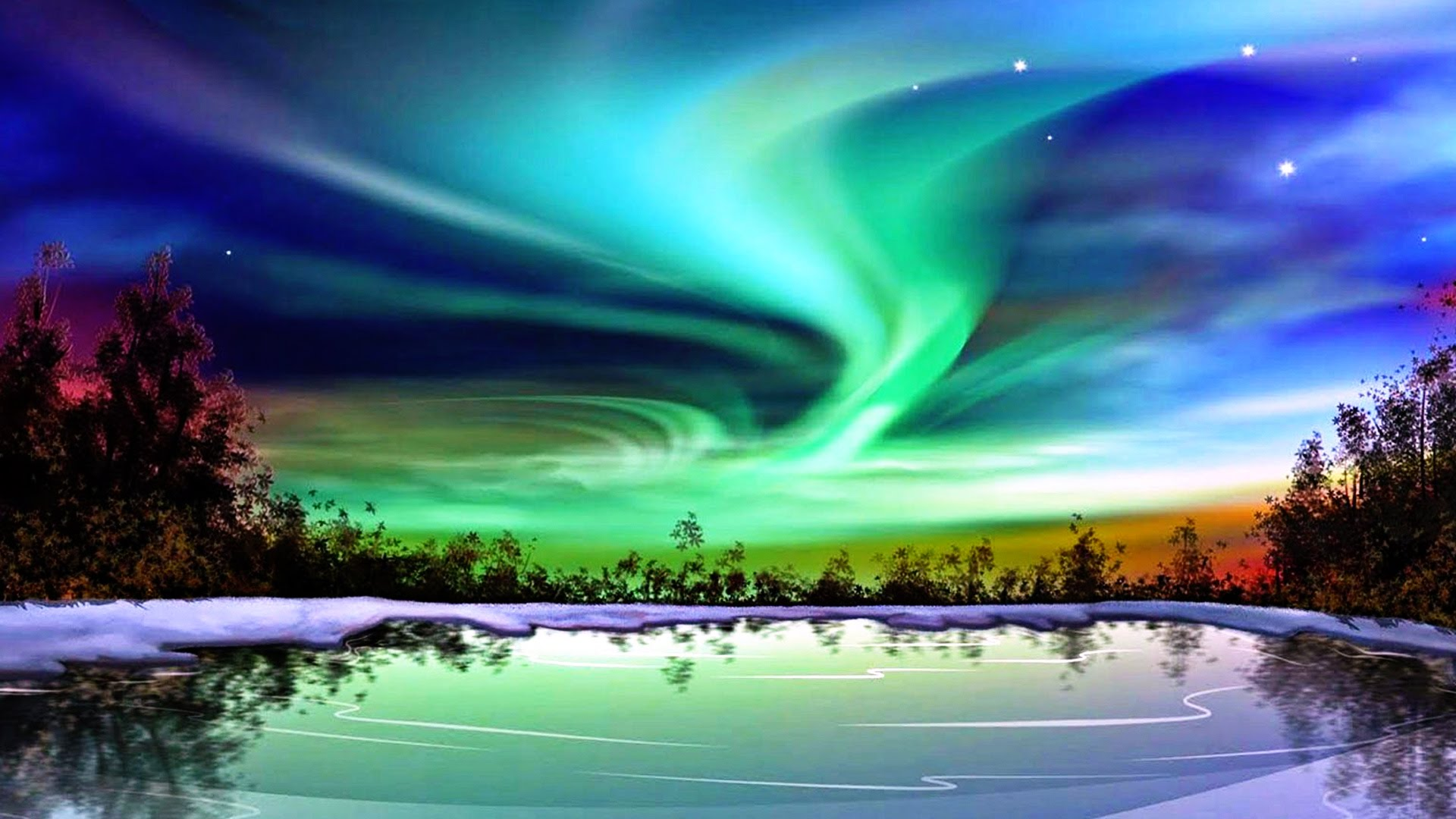